Micro Enterprise Supports
Audrey Coyne
LEO Dublin City

7th March 2019
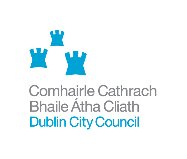 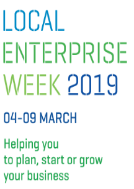 What is the Local Enterprise Office…
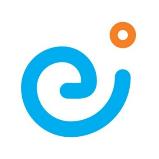 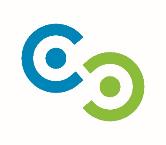 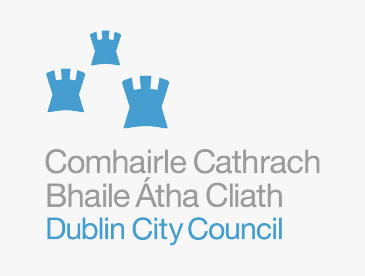 Dublin City Council
Dublin City Enterprise Board
Local Enterprise Office
Joined up thinking… first stop shop for Enterprise Supports
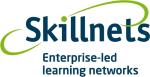 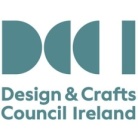 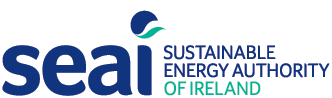 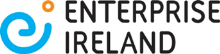 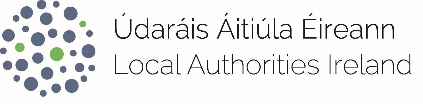 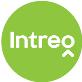 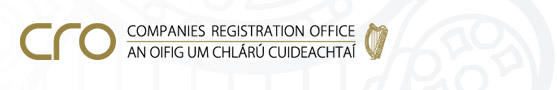 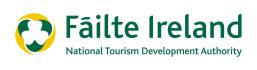 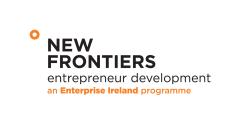 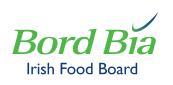 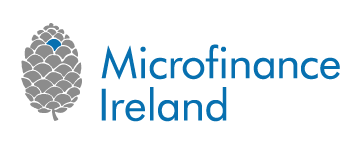 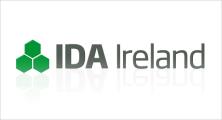 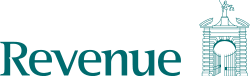 1st Stop Shop for Business
Hard Supports
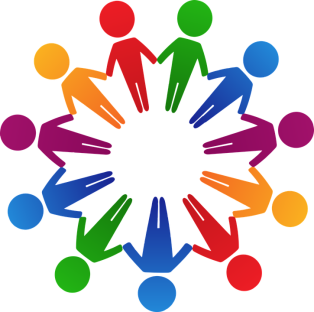 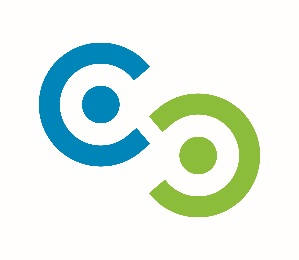 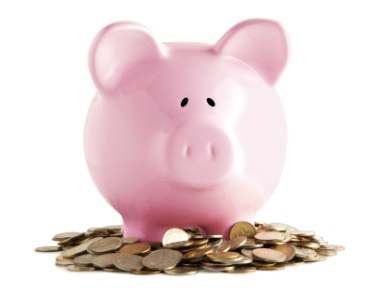 Soft Supports
Mentoring & Business Advice
Business Advice Clinic
Mentoring 3 hours (€50)
Mentoring 6 hours (€100)
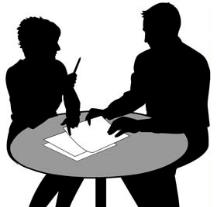 Web:    www.localenterprise.ie/DublinCity
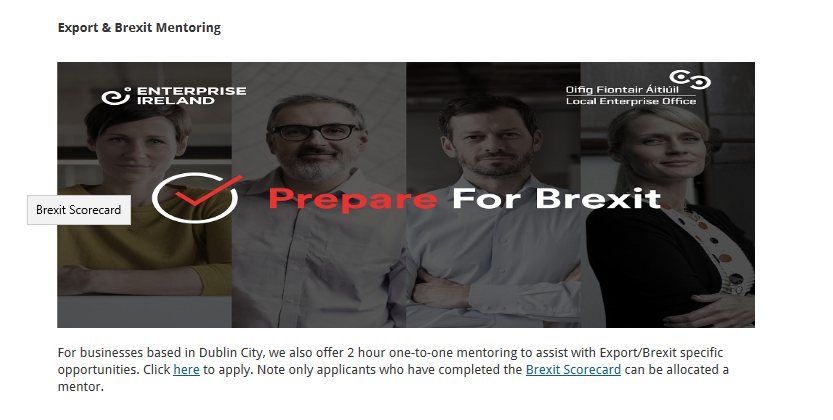 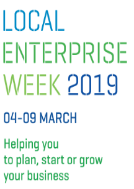 Training
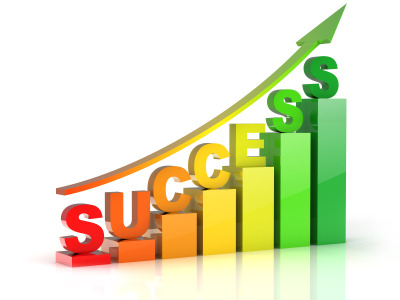 Start Your Own Business Course
Book Keeping
Social Media and Online Marketing 
Tax for SME’s
Recruitment
Negotiation
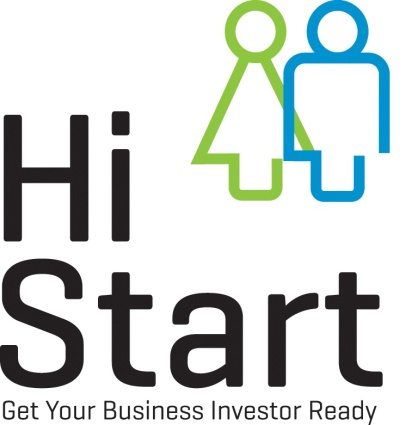 Advanced Training
Hi Start 
	This programme assists ambitious early stage growth focused companies to identify & build foundations to secure investment & scale the business in international markets.
Lean for Micro
	This programme is aimed at owners/managers  of small businesses who wish to gain an introduction to lean concepts
Accelerate
	This programme provides the owner/manager with the management, leadership, business skills and knowledge to achieve sustainability.
Building Craft and Enterprise Design Programme
	Craft and Designer makers - product development, digital marketing, branding
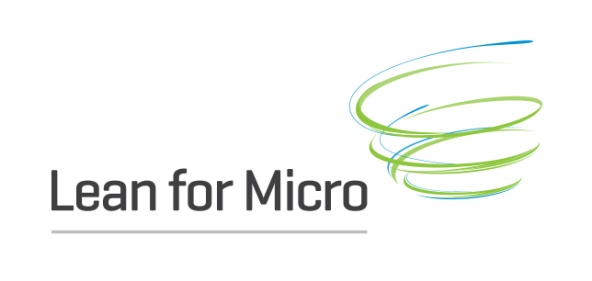 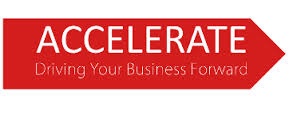 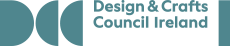 Food  Training Programmes
Digital Schools of Food
Must complete 3 out of 8 modules before commencing Food Starter Programme

 Food Starter Programme 
Short two day programme designed to help those with a food idea or at very early stage of starting up a food business

 Food Academy Programme 
Extensive training programme aimed at supporting and nurturing start-up food businesses
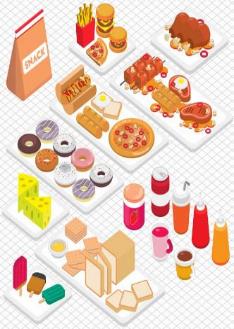 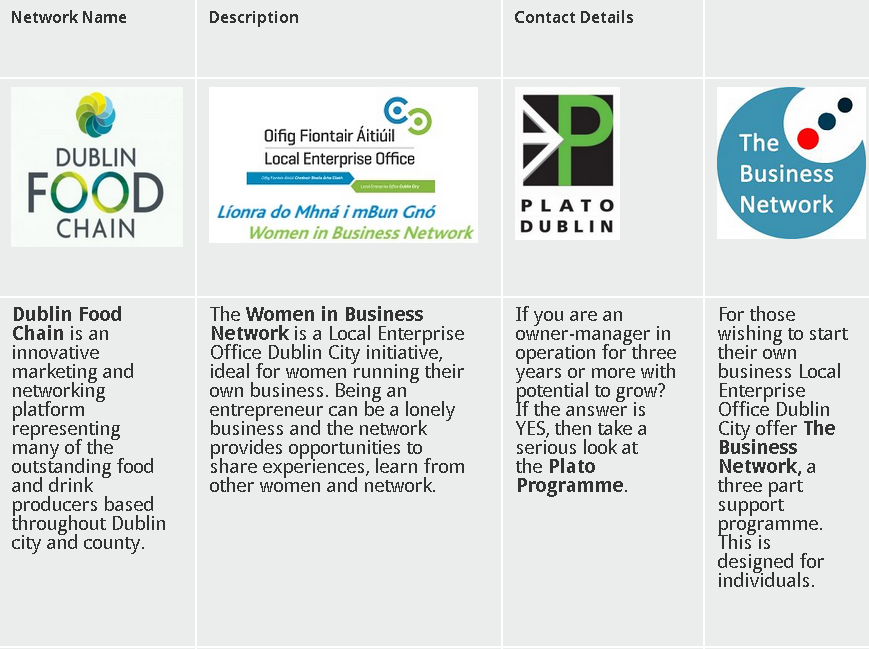 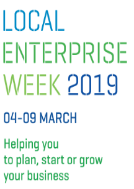 Ireland’s Best Young Entrepreneur Awards 2019
Open to anyone between 18 and 35 years old  at time of application

€2 million investment fund

Apply at www.ibye.ie

Closing date is the 15th of March 2019
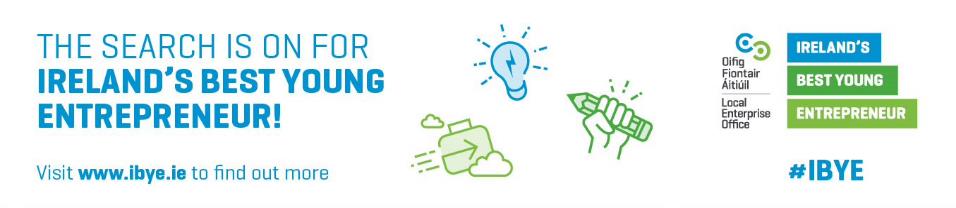 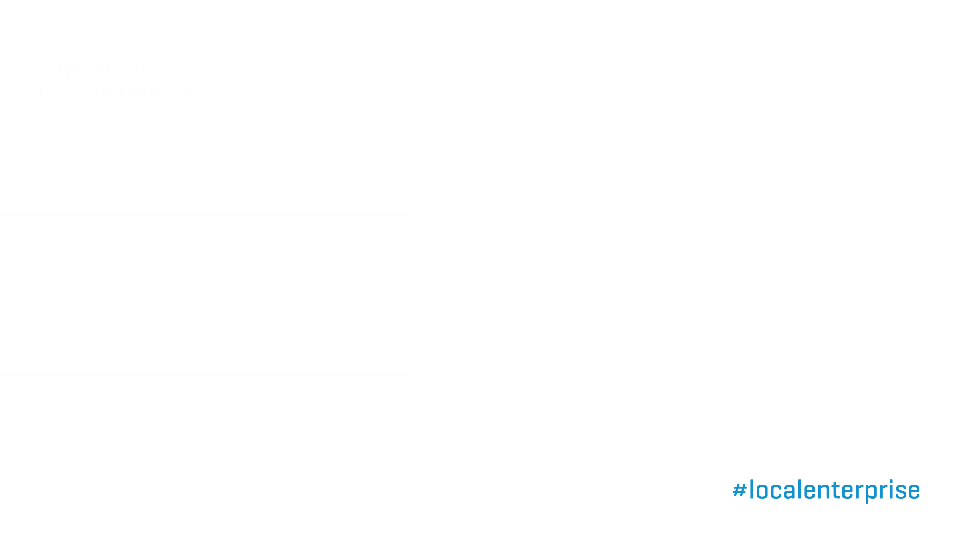 Let’s talk Finance!
Expansion
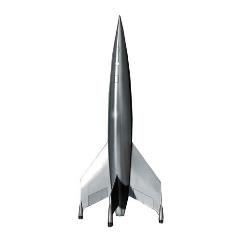 Feasibility
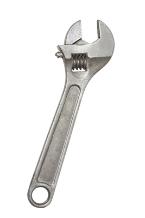 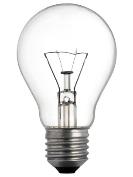 Priming
LEO  FINANCIAL   SUPPORTS
Contract : 1 year from date of approval
14
www.localenterpriise.ie/dublincity
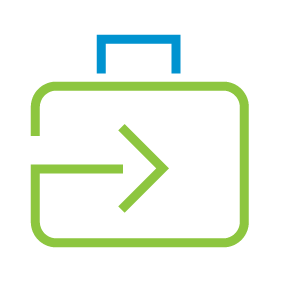 Export Assistance
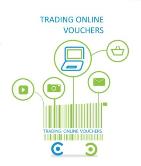 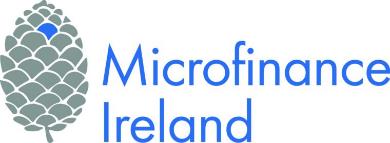 Micro Finance Ireland
Trading Online
Trading Online Voucher
Purpose: To encourage small businesses to sell online



Cost of E commerce Website Development

50% of expenses up to a maximum of €2,500

Must be trading for 12 months

Compulsory Half Day Workshop
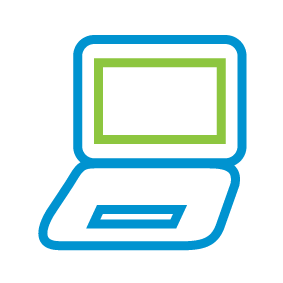 TAME  Assistance Technical Assistance for Micro Exporters
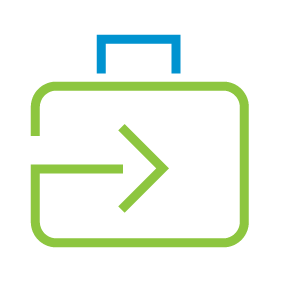 Purpose:  Assisting to develop New Market Opportunities abroad 
 

Eligible expenses:

Participation at international trade fairs and shows 
Participation at international trade networking events 
Development of specific Marketing Materials aimed at exploring new export markets
Travel, accommodation etc 


50% of expenses up to a maximum of €2,500
LEO Microfinance Loan Scheme (MFI)Microenterprise Loan Fund Scheme
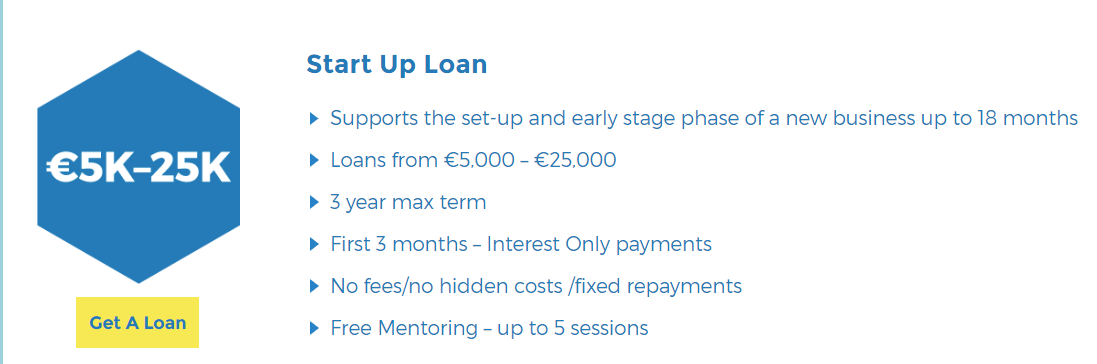 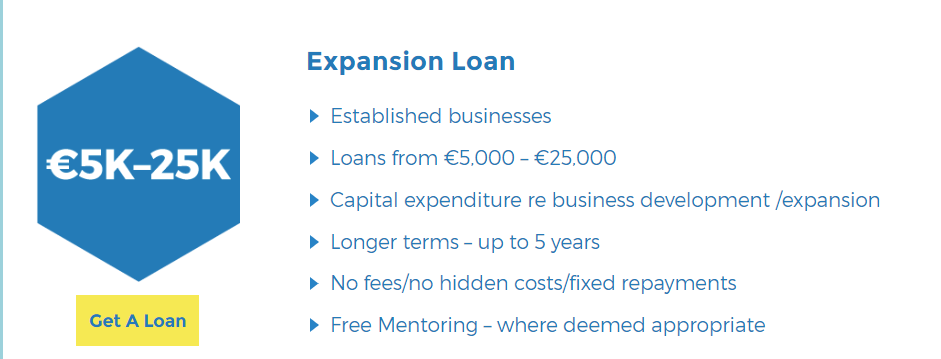 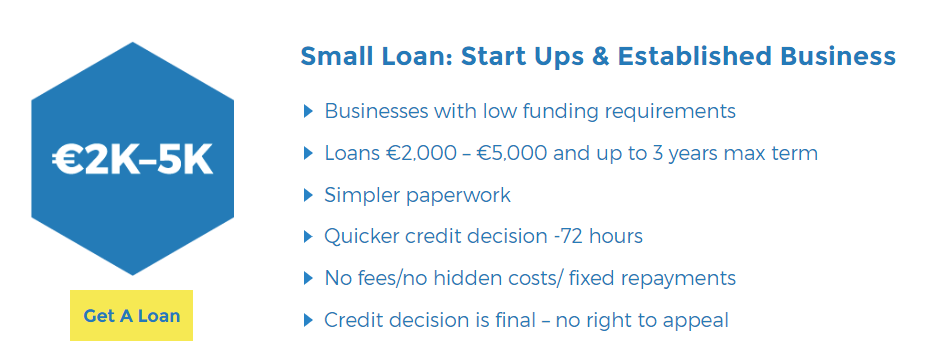 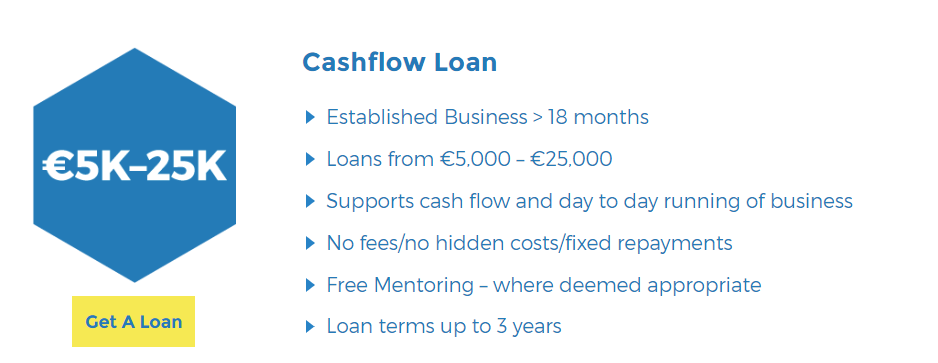 Who can Apply
New & Existing businesses with less than 10 employees and an annual turnover of up to €2M

All types of businesses are eligible:
Sole Traders 
Partnerships 
Limited Companies
 
Creating/sustaining a minimum of one job
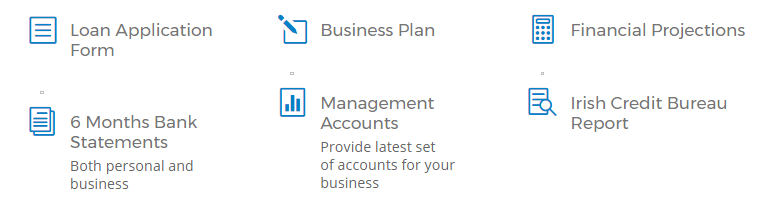 What’s Required
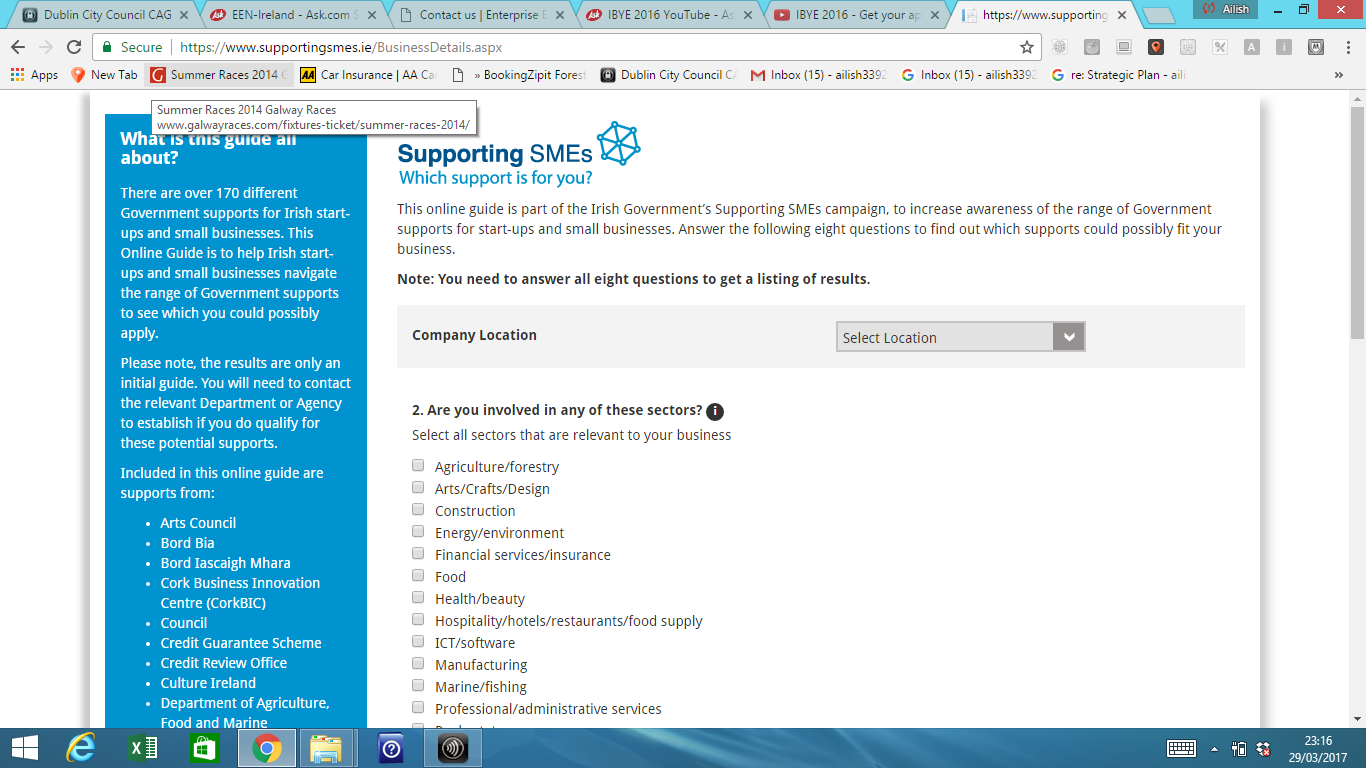 SME  Online Support Tool
There are over 170 different Government supports for Irish start-ups and small businesses. Supportingsmes.ie By answering the eight quick questions in the Online Tool, a small business will, in one location be able to find out which support suits your business:  www.supportingsmes.ie
Sign Up for Our Newsletter
#MakingitHappen
Audrey Coyne
Local Enterprise Office Dublin City
Tel:    01 222 5611
Email:   info@dublincity.ie
Twitter @LEODublinCity
Facebook: Local Enterprise Office Dublin City
Web:    www.localenterprise.ie/DublinCity